«Наша Семья и великая отечественная война»
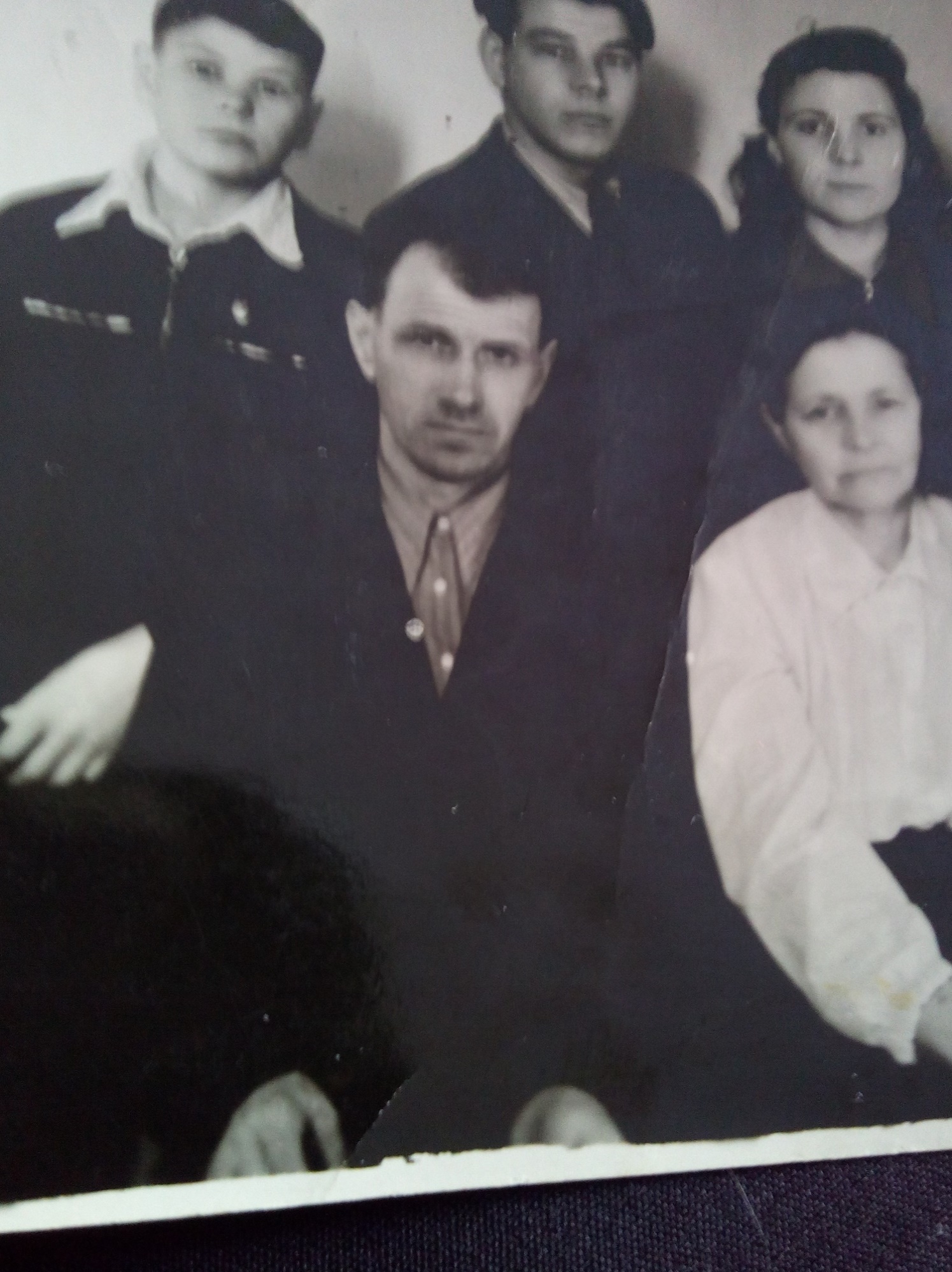 МОЙ ДЕД –Уроженец саратовской области
Дементьев Андрей Ефимович
1907-1980
Воевал на ленинградском фронте, был стрелком.Имел два ранения, после второго, тяжелого, был комиссован. Лежал в госпитале в березниках.
Имел  награды
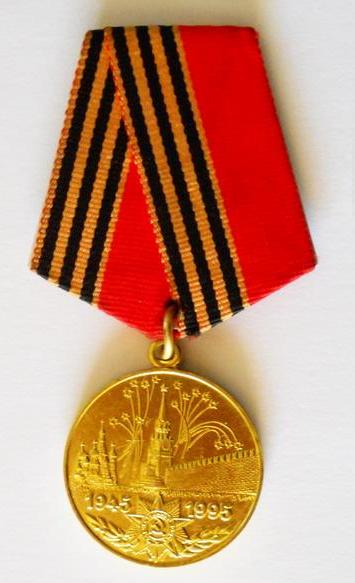 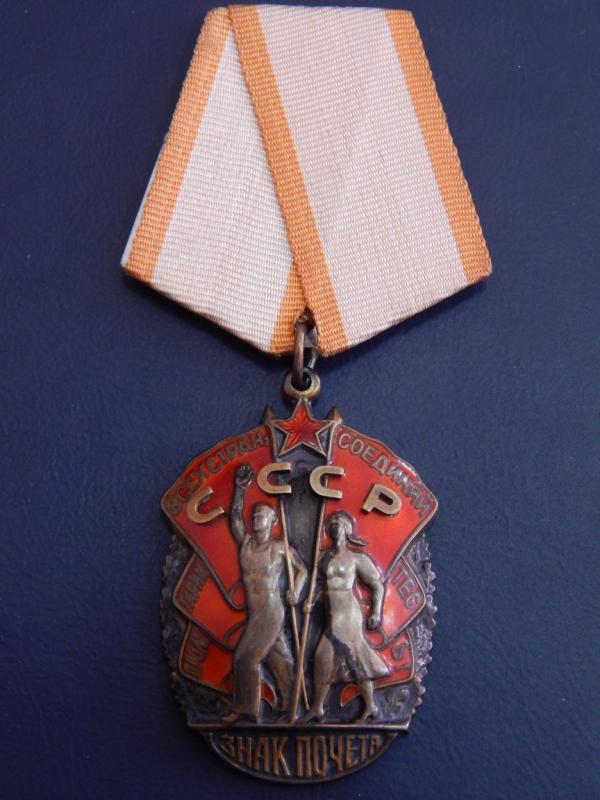